Перелетные птицы весной
II младшая группа
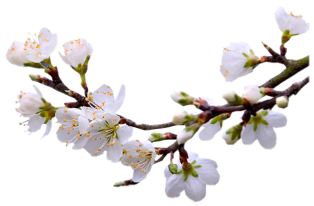 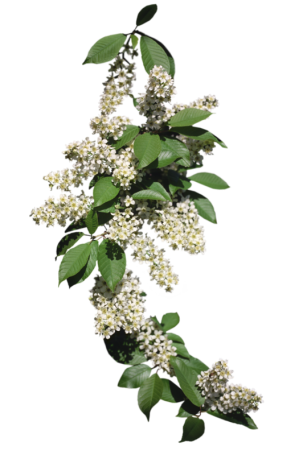 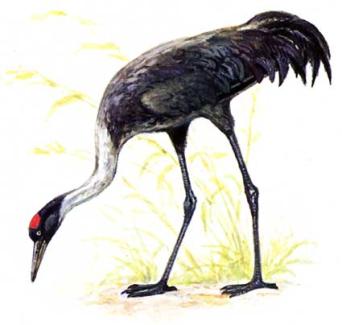 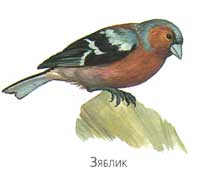 Привет! Я быстрая ласточка! Меня ты всегда узнаешь по белой грудке и двойному хвостику!
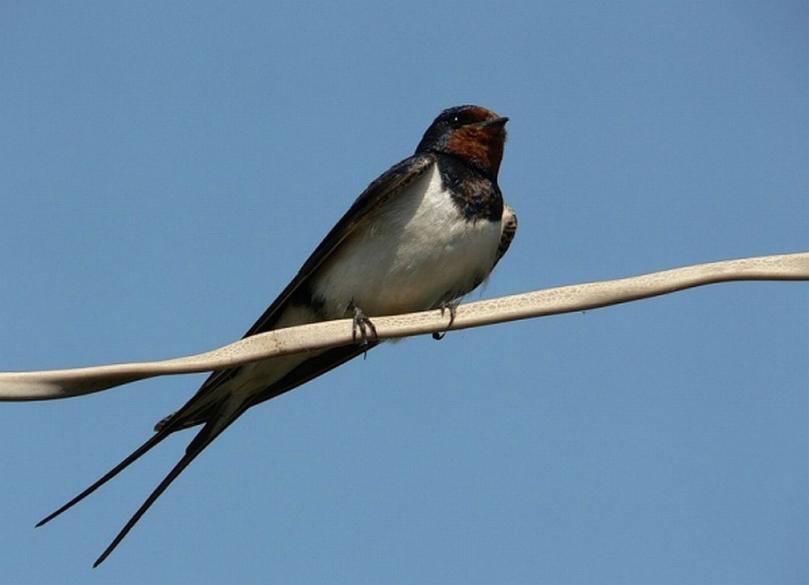 Когда осенью подул холодный ветер и спряталось солнышко, я со своей стаей улетела в теплые страны!
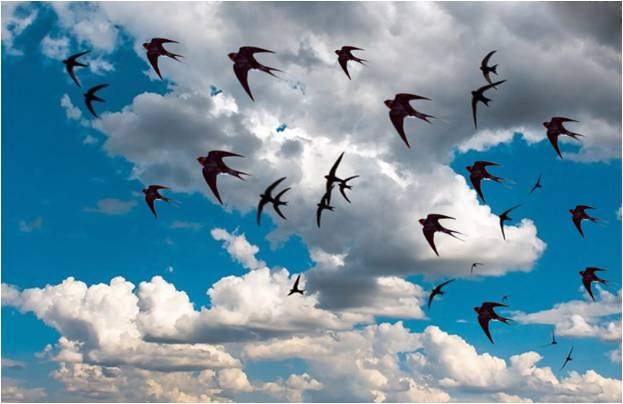 Там мы прожили всю зиму! В теплых краях, на юге было тепло и хорошо! В этих местах не бывает зимы, всегда много солнца и еды для птиц!
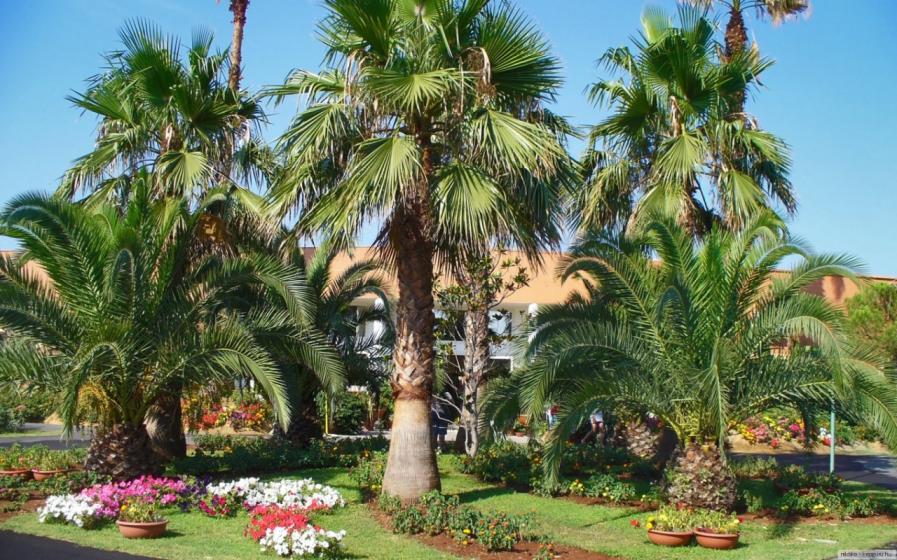 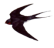 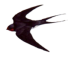 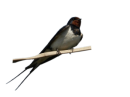 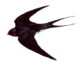 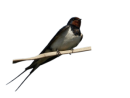 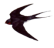 Но вот наконец-то у нас дома наступила весна! И пришло время возвращаться из теплых стран домой! Ведь мы – перелетные птицы!
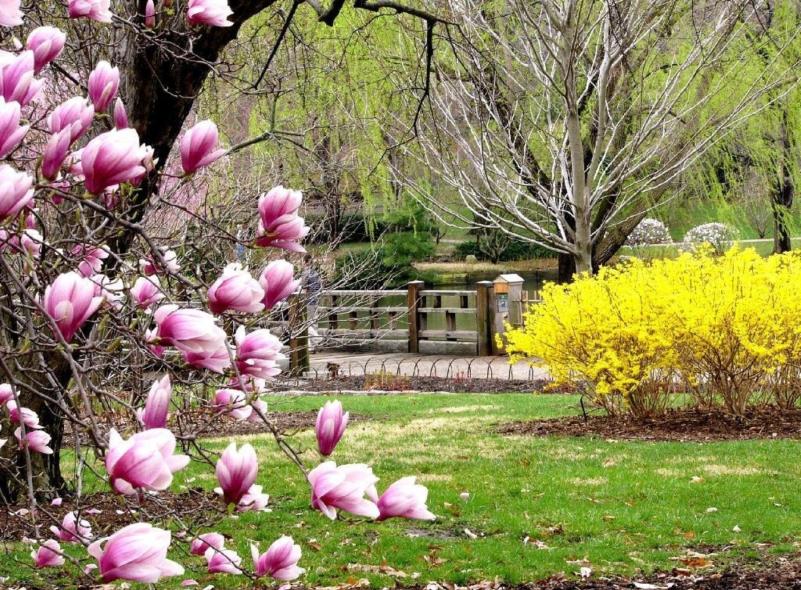 Мы собрались в стаю и прилетели обратно! И не мы одни! Вместе с нами вернулись …
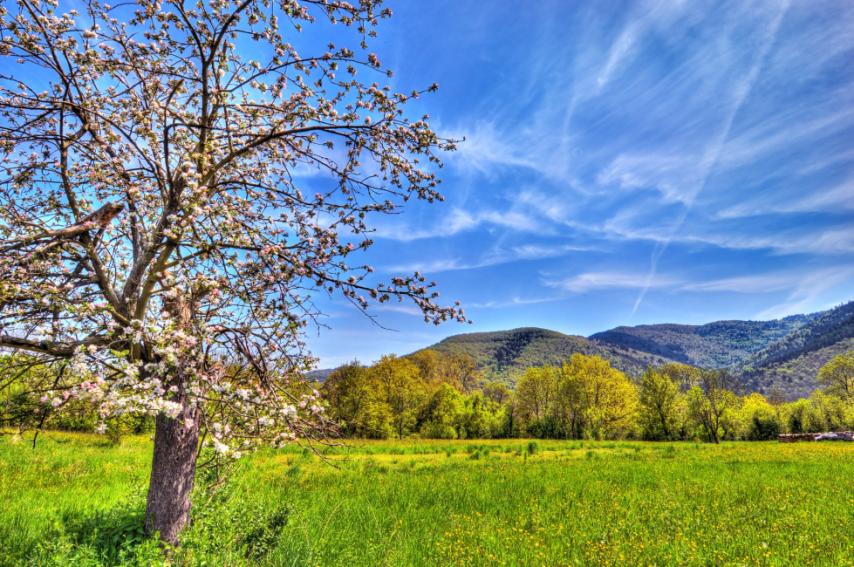 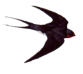 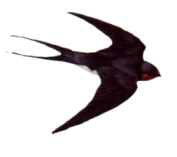 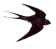 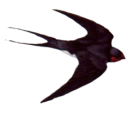 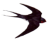 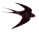 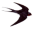 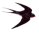 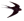 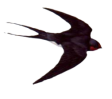 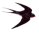 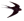 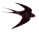 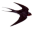 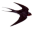 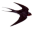 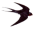 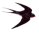 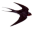 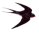 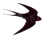 галки (их легко узнать по серой шейке и черным перышкам),
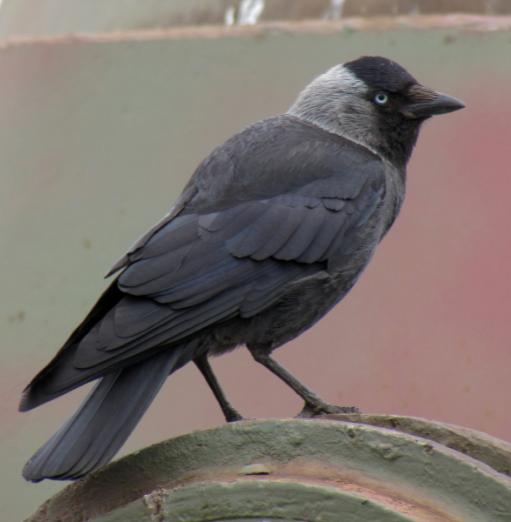 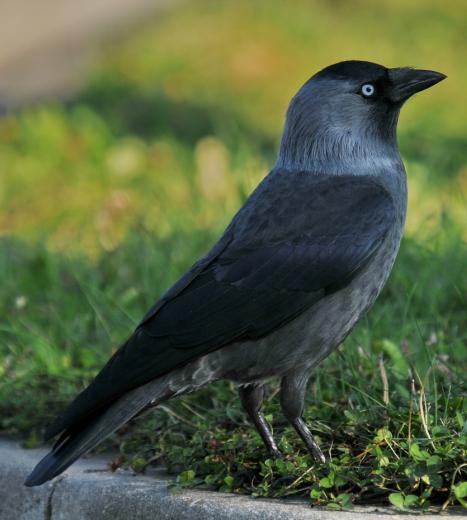 грачи,
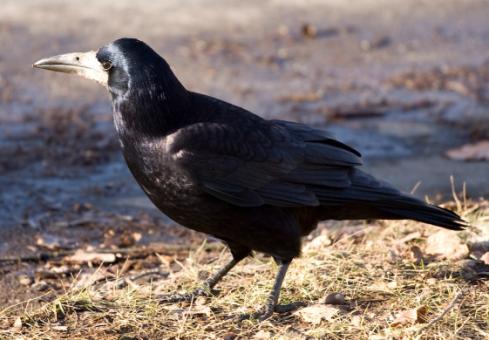 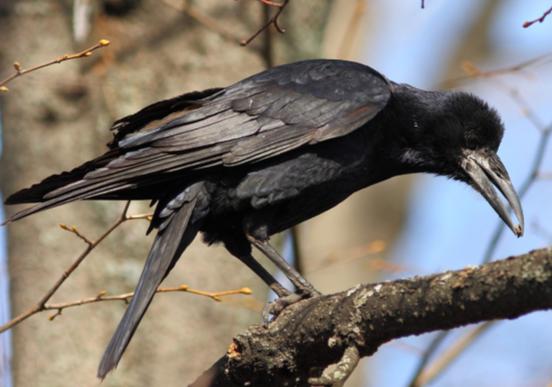 зяблик,
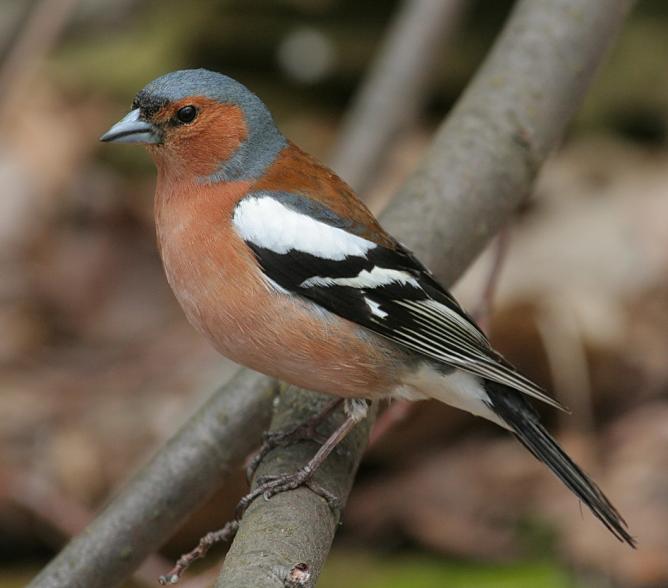 белая трясогузка,
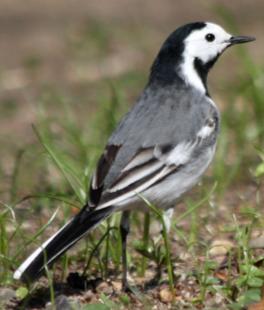 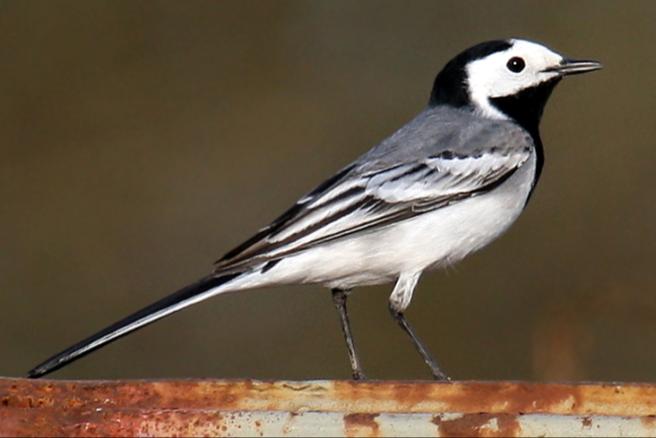 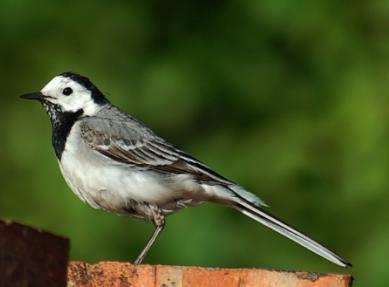 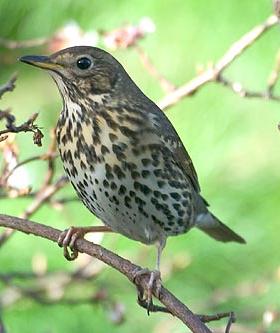 дрозд,
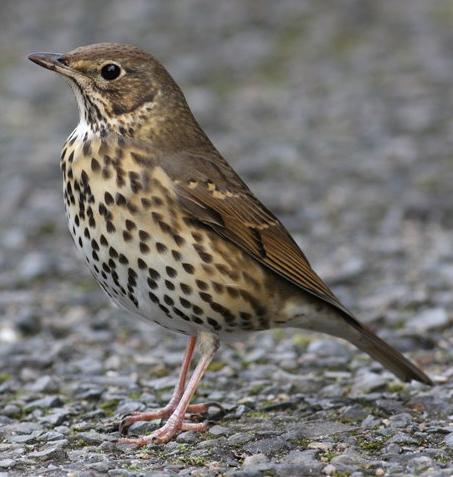 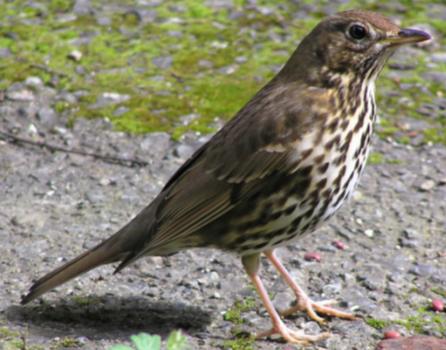 соловей,
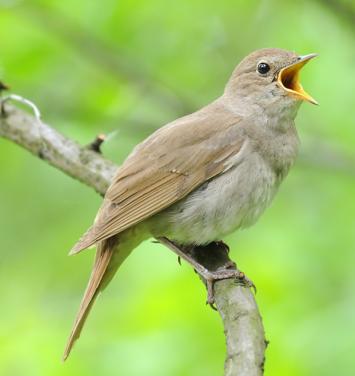 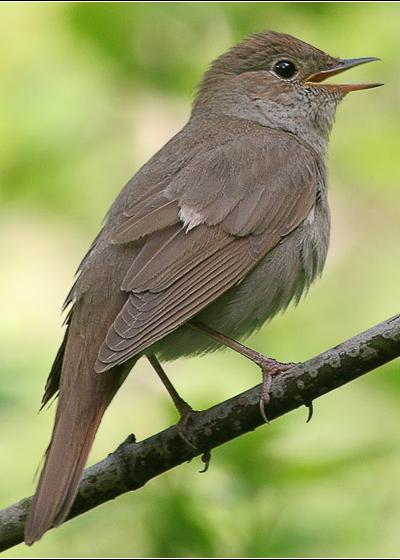 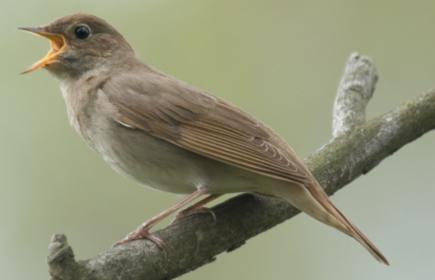 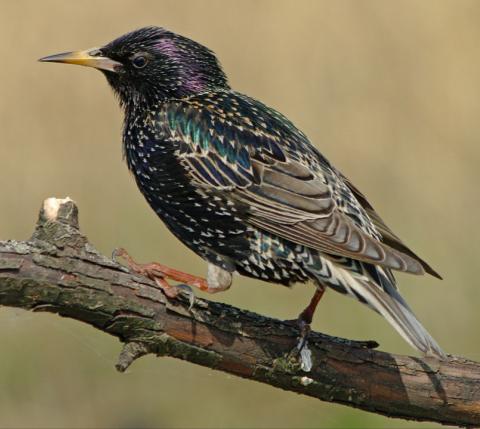 скворец,
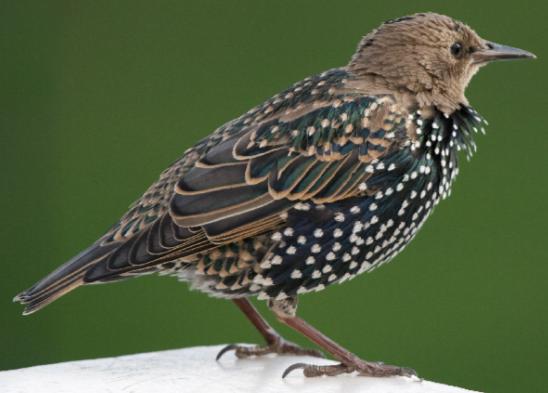 жаворонок,
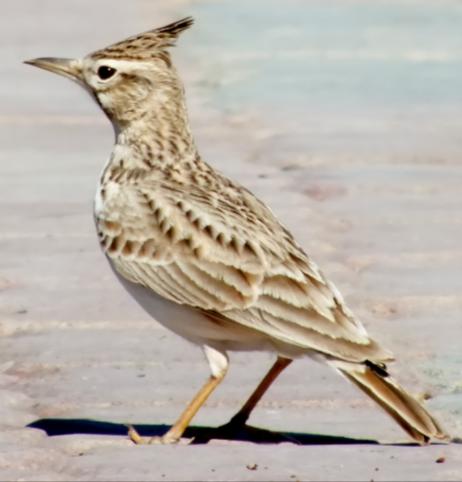 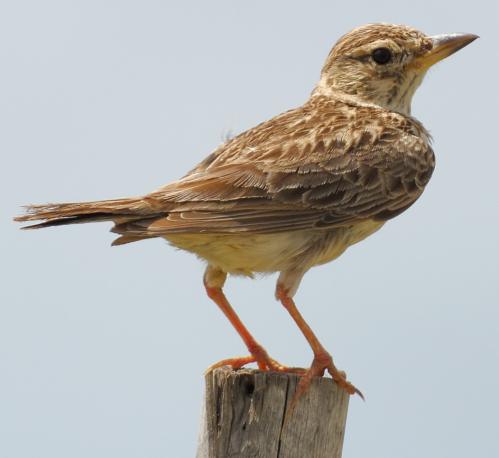 кукушка,
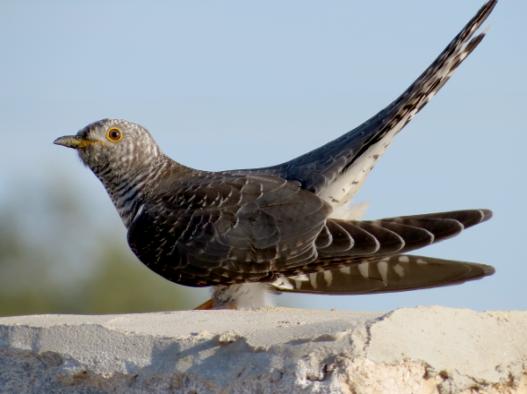 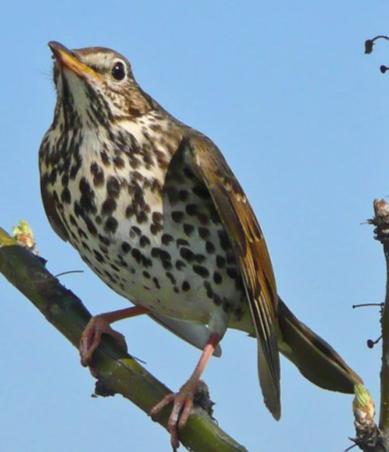 аист.
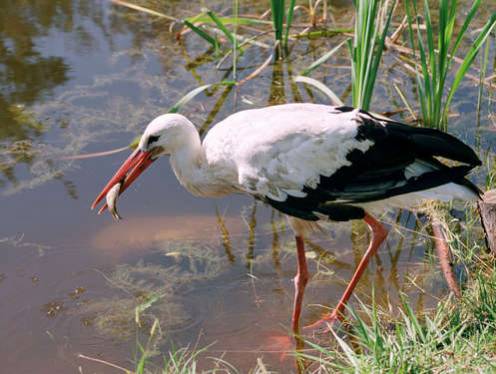 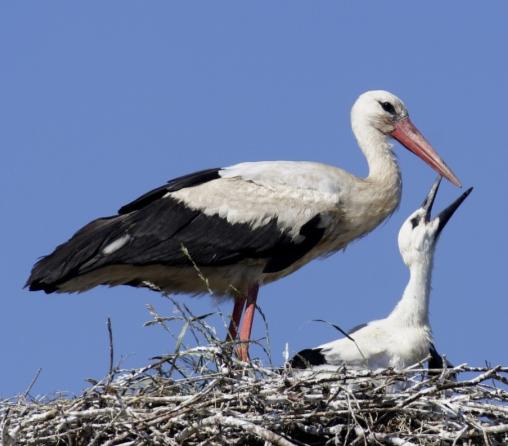 чайка
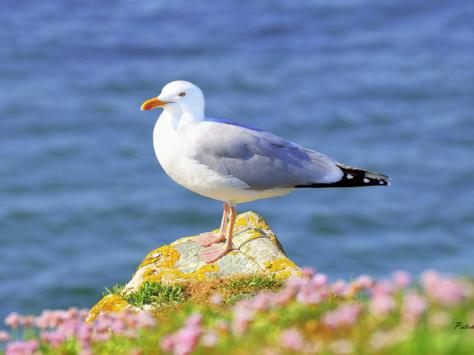 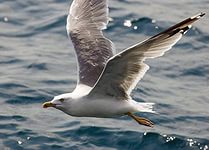 Прилетели и другие птицы. Все они были рады вернуться весной в родные края!
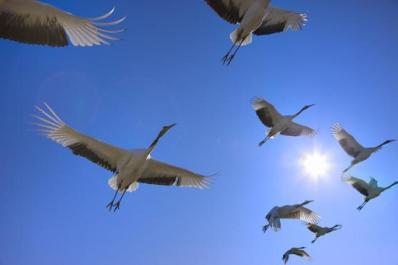 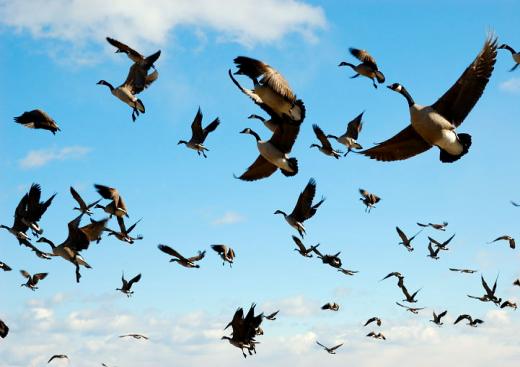 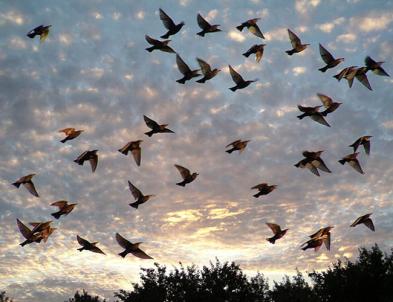 Но им не до веселья! Весной у птиц так много работы! Надо успеть свить гнезда!
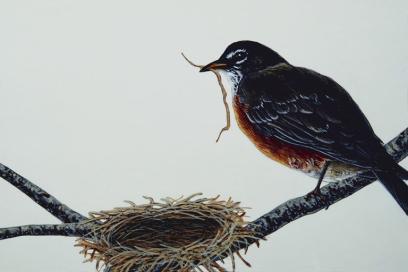 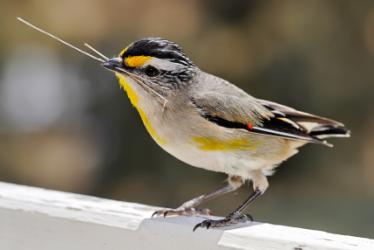 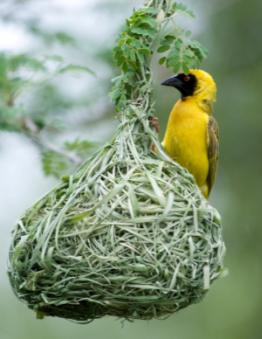 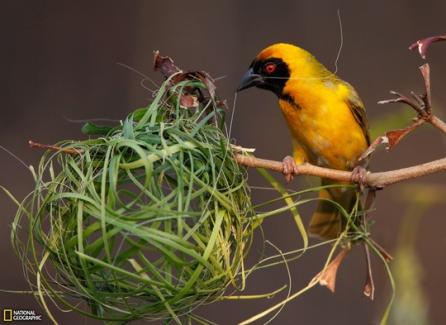 Снести яйца!
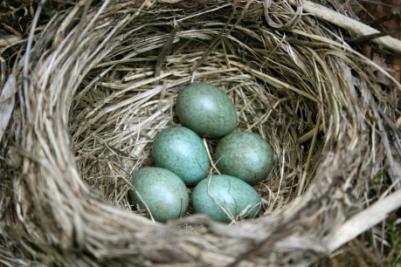 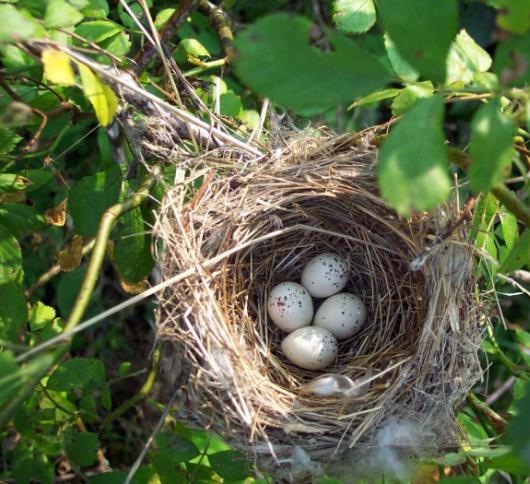 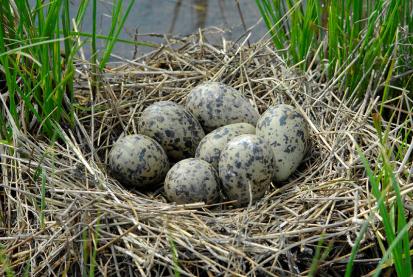 Вырастить птенцов!
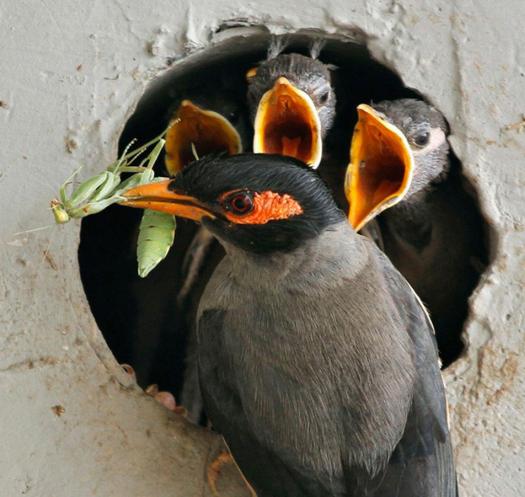 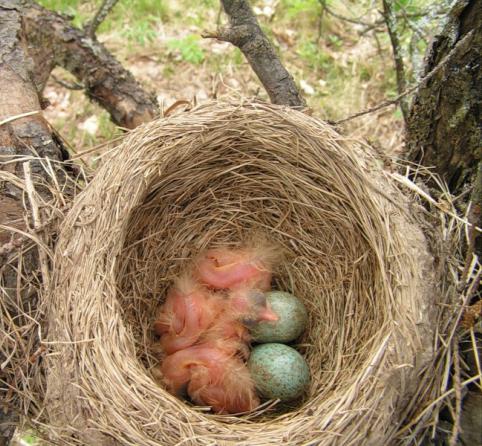 обсудите картинку с ребенком.
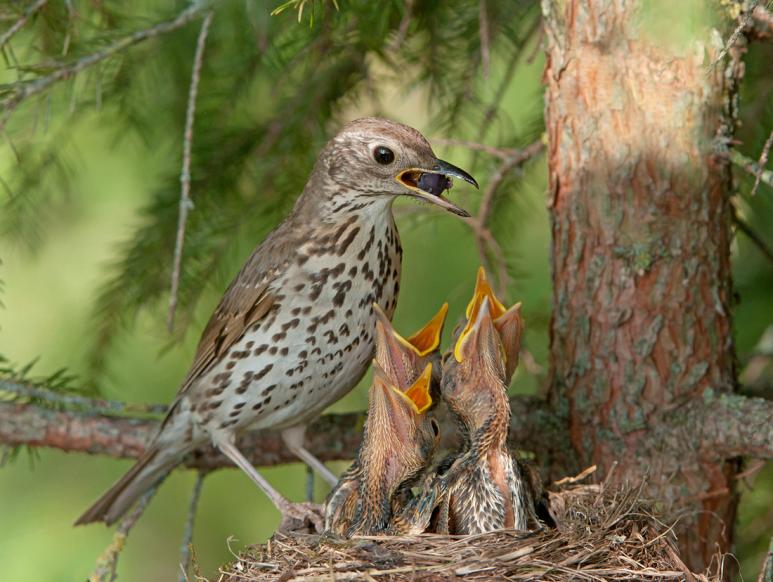 Весной у птиц еще не так много еды – не все насекомые успели проснуться, не вся травка вырасла! Но детки решили не оставить птиц в беде! Они смастерили кормушки и кормят птичек вкусными семенами!
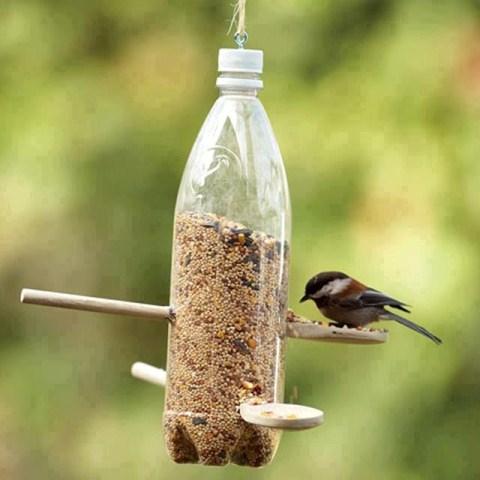 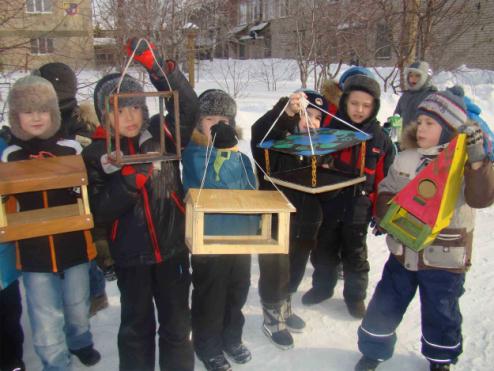 А некоторые даже домики для птиц строят – скворечники. Огромное вам спасибо, ребята!
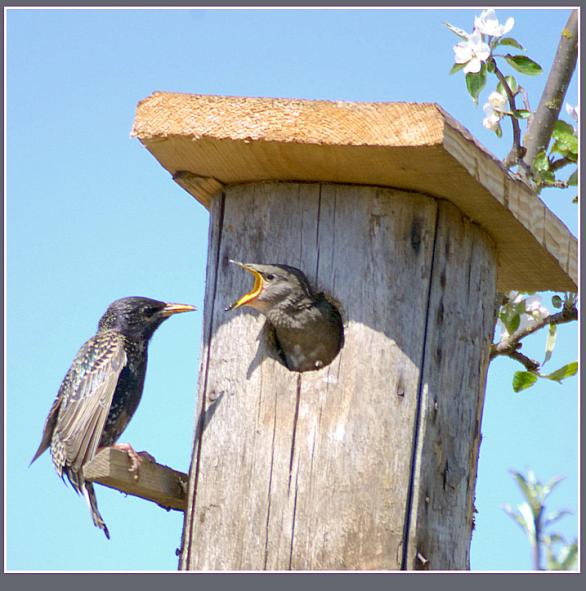 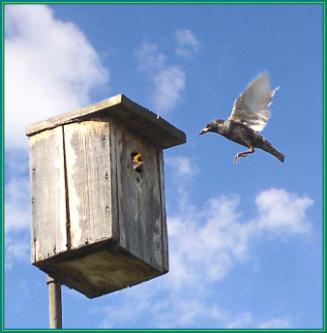 Теперь ты понял почему нас называют перелетными птицами? Потому что зимой мы улетаем, а весной, когда становится теплей – возвращаемся обратно. Ну все! Я полетела по делам! До встречи на улице!
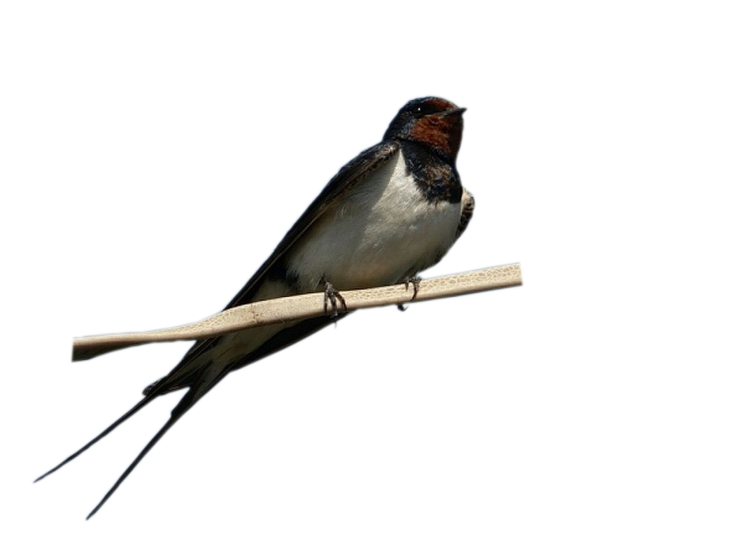